Les déformations tectoniques التشوهات التكتونية
Déformations ductiles (souples)
تشوهات مرنة
Déformations cassantes
تشوهات انكسارية
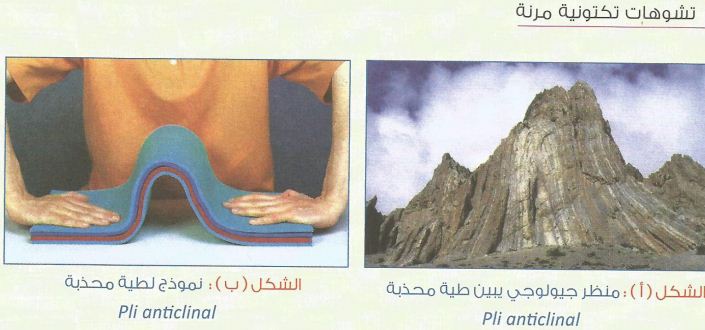 Déformations ductiles تشوهات مرنة
طية محدبة
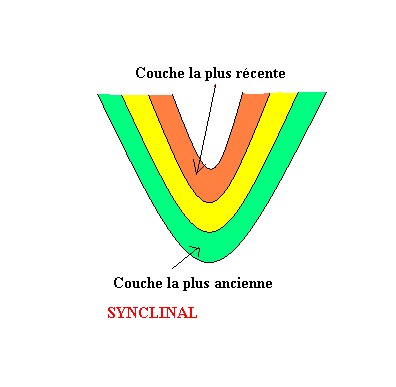 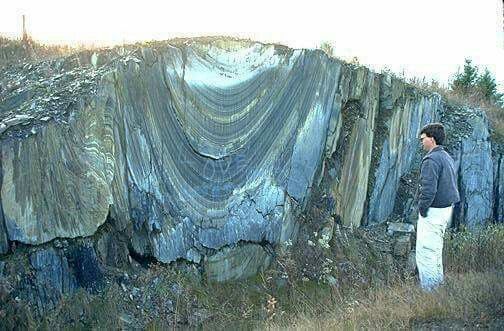 طية مقعرة
Déformations cassantes تشوهات انكسارية
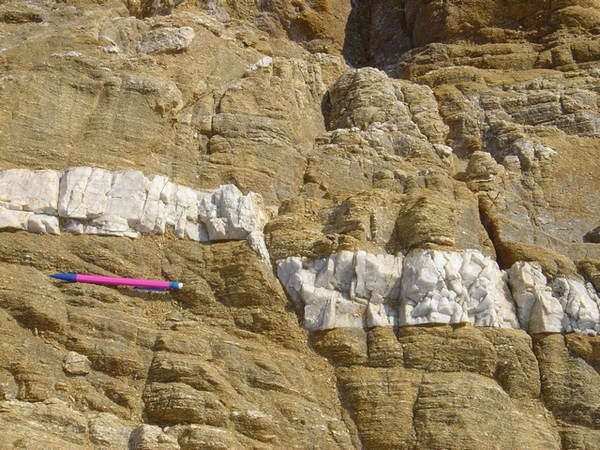 كتلة مرفوعة
Comportement
 relevé
كتلة مخفوضةcomportement abaissé
Faille
فالق
Le 16/12/2019
Chapitre 4 : les déformations tectoniques et la formation des chaînes de montagnes
التشوهات التكتونية وتشكل السلاسل الجبلية
Activité 1 : Les déformations cassantes نشاط1: التشوهات الانكسارية
Définition d’une faille  (Doc 2 P62)
Une faille est une cassure qui s’accompagne d’un déplacement des blocs rocheux affectés, selon un plan dit « plan de faille »
1
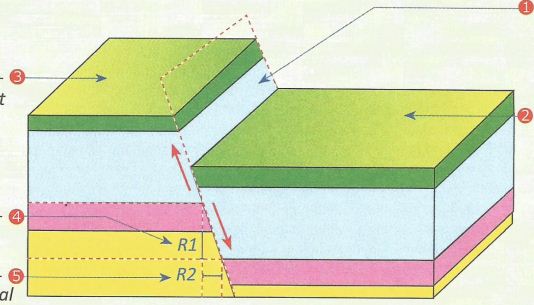 3
2
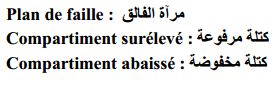 2) Les principaux types de failles (doc 2 P62)
-Les failles normales sont le résultat de contraintes distensives, se situent au niveau des zones de divergence.
- Les failles inverses sont le résultat de contraintes de compression, se situent  au niveau des zones de divergence.
……………1…………….
2…………………….
3………………………….
4…………………….
Contraintes distensives قوى تمددية  – Contraintes de compression قوى انضغاطية  
Zones de convergence منطقة التقارب  – Zones de divergence منطقة التباعد
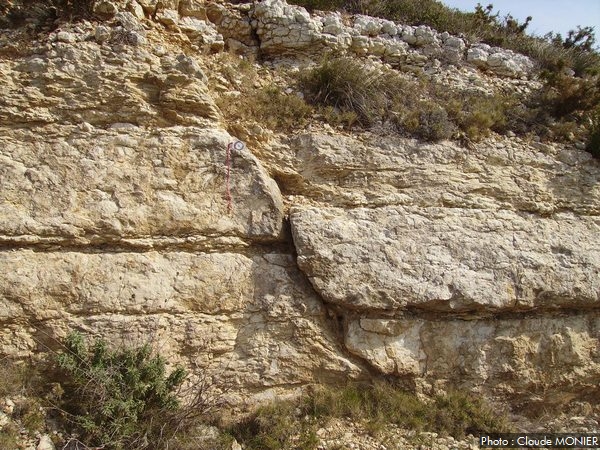 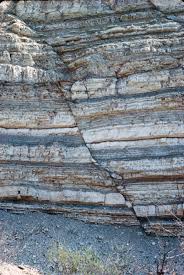 Charnière synclinale
مِفصلة مقعرة 
Charnière anticlinale
مِفصلة محدبة
Surface axiale 
مساحة محورية
Flanc du pli
جانب الطية
Axe du pli
محور الطية
Pli synclinal
طية مقعرة
Pli anticlinal 
طية محدبة
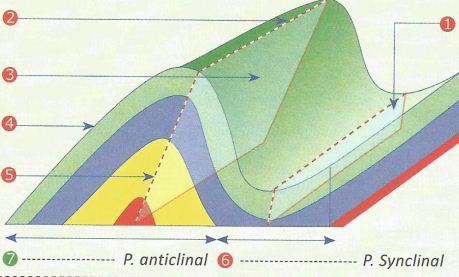 Activité 2 : Les déformations ductiles نشاط1: التشوهات المرنة
Définition d’un pli(تعريف الطية)  (Docs 1-2 P64)
Un pli est une déformation de roche ductile soumise à des contraintes de compression. 
Les plis se trouvent au niveau des zones de convergences.
………………
……………………………….
……………………………….
……………………………….
Contraintes distensives – Contraintes de compression  - Ductile
Zones de convergence– Zones de divergence – Courbure
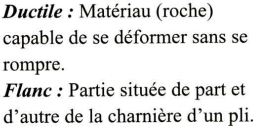 2) Les différents types de plis أنواع الطيات
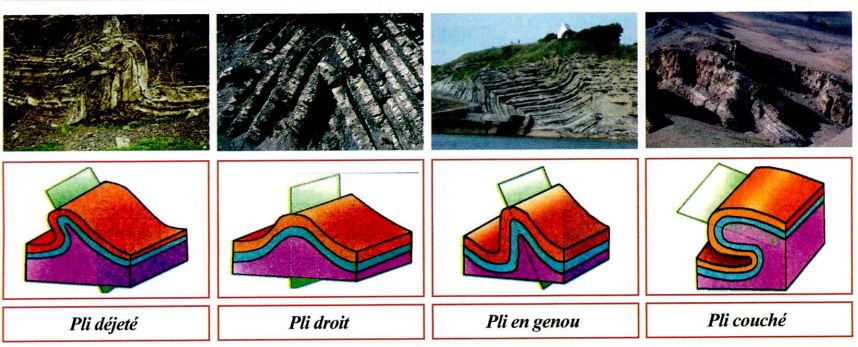 Relier à l’aide d’une flèche les propositions suivantes:
Ensemble de couches dont la courbure est dirigée vers le bas.
Le pli anticlinal
طية محدبة
Ensemble de couches dont la courbure est dirigée vers le haut.
Le pli synclinal
طية مقعرة
Bilan
Les déformations tectoniques
Déformations cassantes
Déformations ductiles
Les failles
Les plis
Au niveau des zones de convergences + divergence
Au niveau des zones de convergence